Unit 3 Sports and fitness
Section Ⅷ　Assessing Your Progress
WWW.PPT818.COM
Ⅰ.单词拼写
diet
1.You ought to ____________(节食) and take more exercise.
2.The ____________(观众) was/were enthusiastic on the opening night of the play.
3.They found the fox by following its ____________(足迹) in the snow.
4.Every time I met with difficulties，I would ask my ____________(主人) family，my tutor or others for help.
5.When the ship was damaged by a typhoon，the ____________(船长) refused to leave his sinking ship.
audience
tracks
host
captain
champion
6.Germany will compete against Spain for the ____________(冠军) tonight.
7.Miss Yang is our favorite teacher，whom we ____________(尊重) most.
8.Susan never ____________(作弊) in her exams，because she laid great stress on proper behavior.
honor
cheated
Ⅱ.单句语法填空
1.As your ____________(fit) level increases, you will find that you can work harder than before.
2.I tried to persuade him to give up ____________(drink)，but he wouldn’t listen to me.
3.I have hardly enough ____________(strong) left to more my feet.
4.They cut ____________ a piece of muscle from my leg and looked at it under a microscope.
5.When her mother came into her room，Mary pretended ________________(sleep).
6.Children prefer to stay at home rather ____________ go out with you.
fitness
drinking
strength
out
to be sleeping
than
Ⅲ.用反意疑问句补全句子
did he
1.He hardly hurt himself in the accident，________________？
2.Let’s search the Internet for some information about famous people，________________？
3.Eric’s never seen a 3D movie at the cinema，________________？
4.There is little milk in the milk bag，________________？
5.Bob，you watched the fashion show last night，________________？
6.Don’t mention that again，________________？
shall we
has he
is there
didn’t you
will you
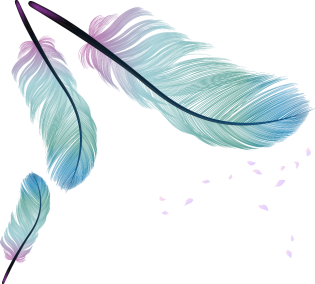